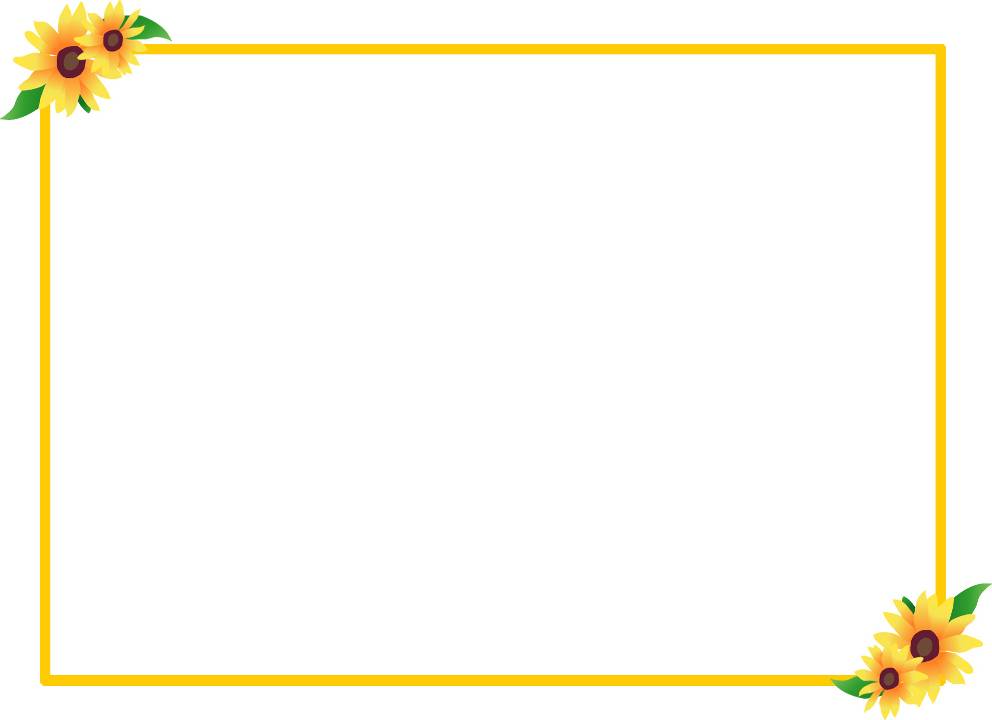 TRƯỜNG TIỂU HỌC THANH LIỆT
Tin học lớp 3
GV: Đỗ Thị Liễu
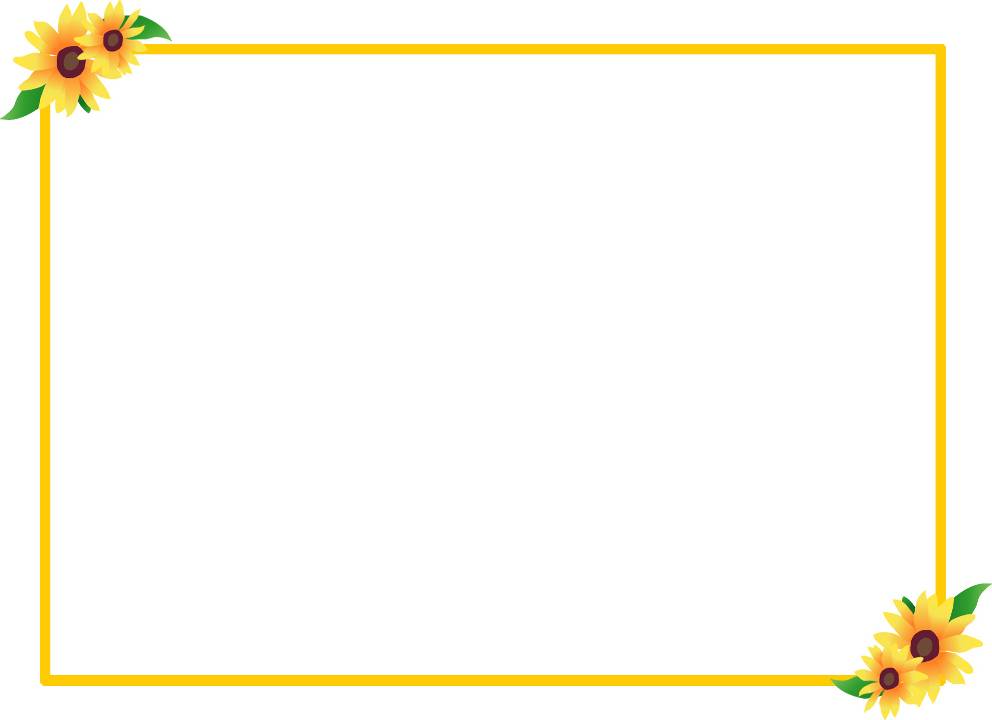 Thứ ..ngày…tháng …năm 2022
Bài 4: Em bắt đầu sử dụng máy tính
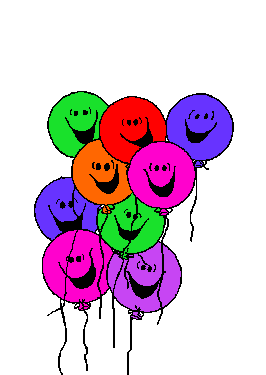 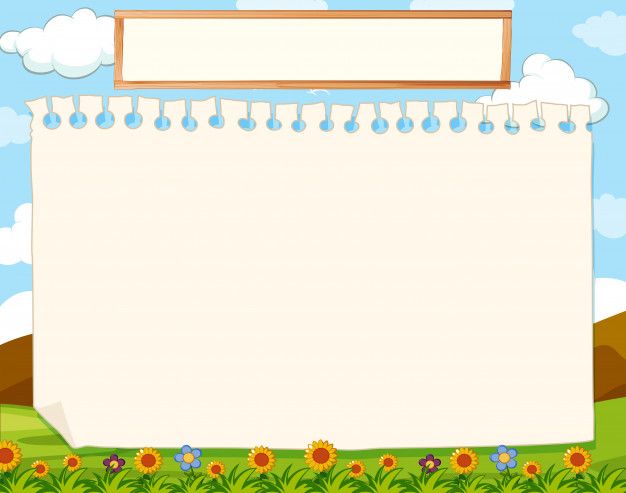 Mục tiêu bài học
Khởi động và tắt được máy tính. Kích hoạt và đóng được các phần mềm.
Nêu được các bước để khởi động và tắt máy tính.
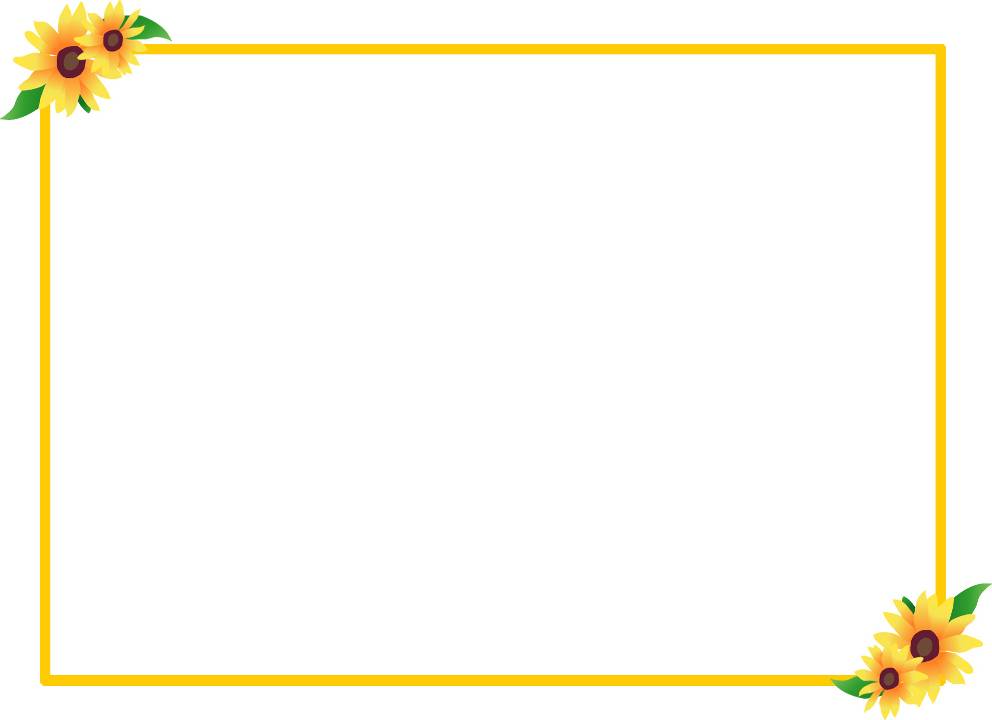 Khởi động
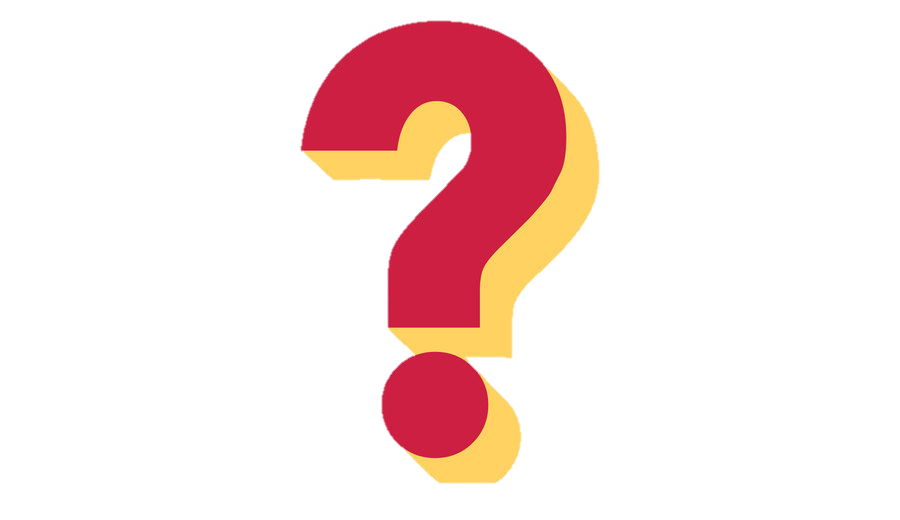 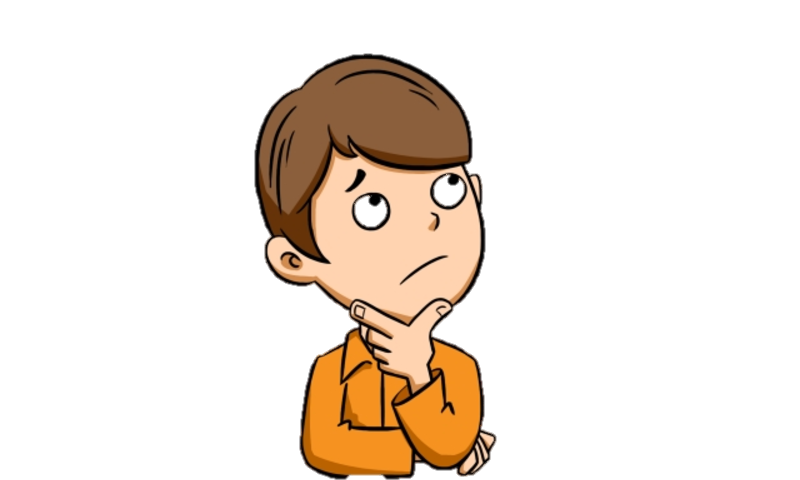 Em cần làm gì để để bắt đầu khởi động máy tính?
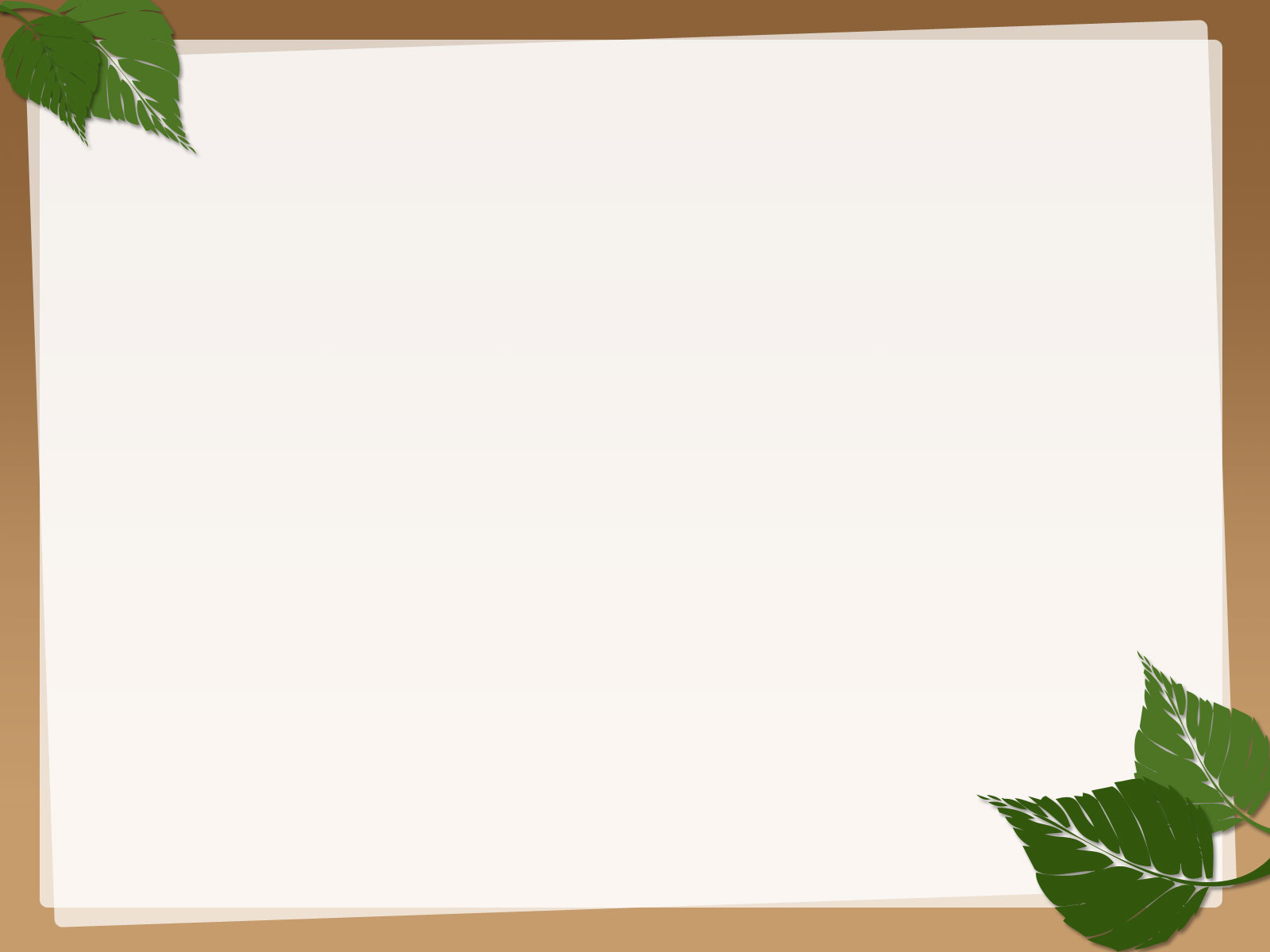 I. Bước đầu làm việc với máy tính
1. Các bước khởi động máy tính
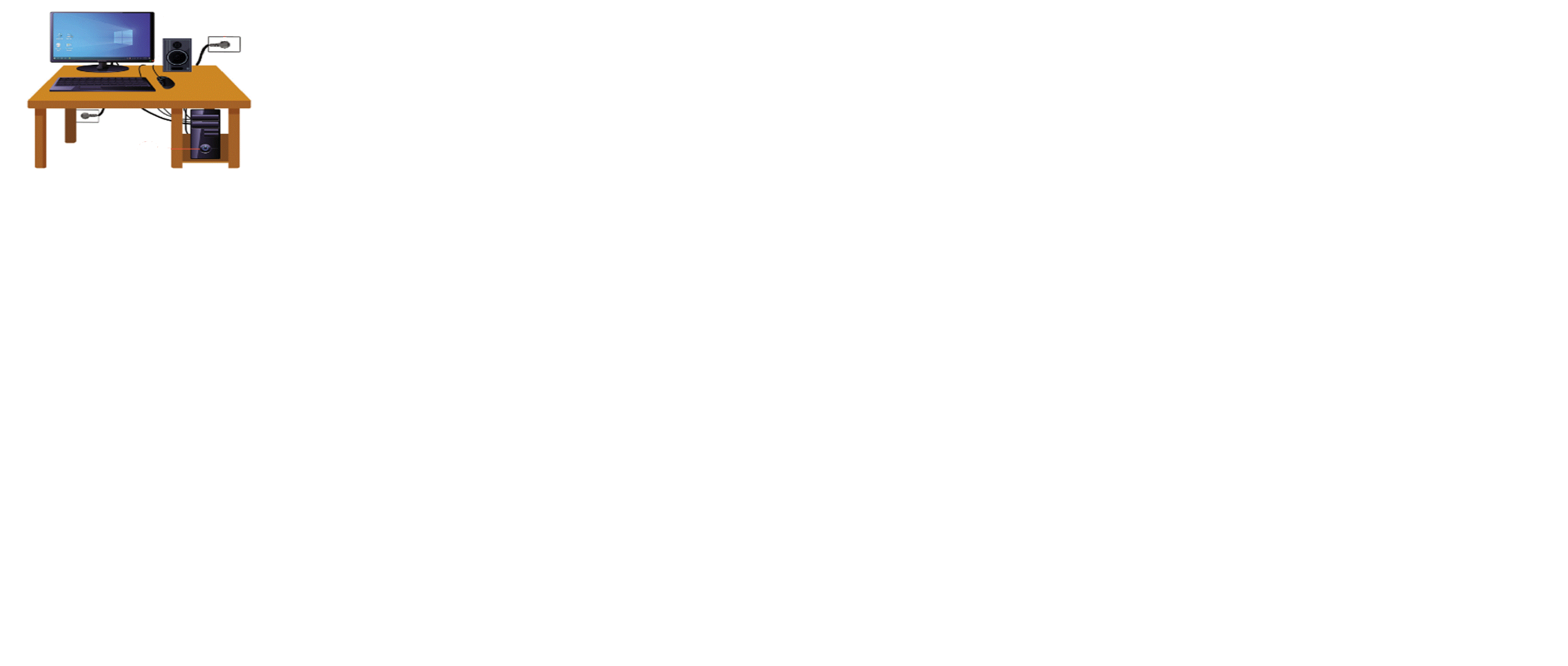 Quan sát hình  và nêu  các bước khởi động máy tính?
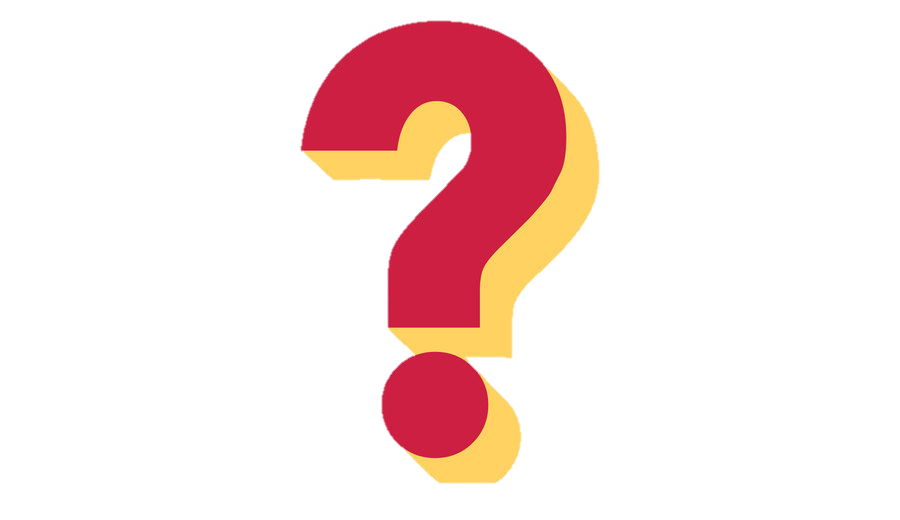 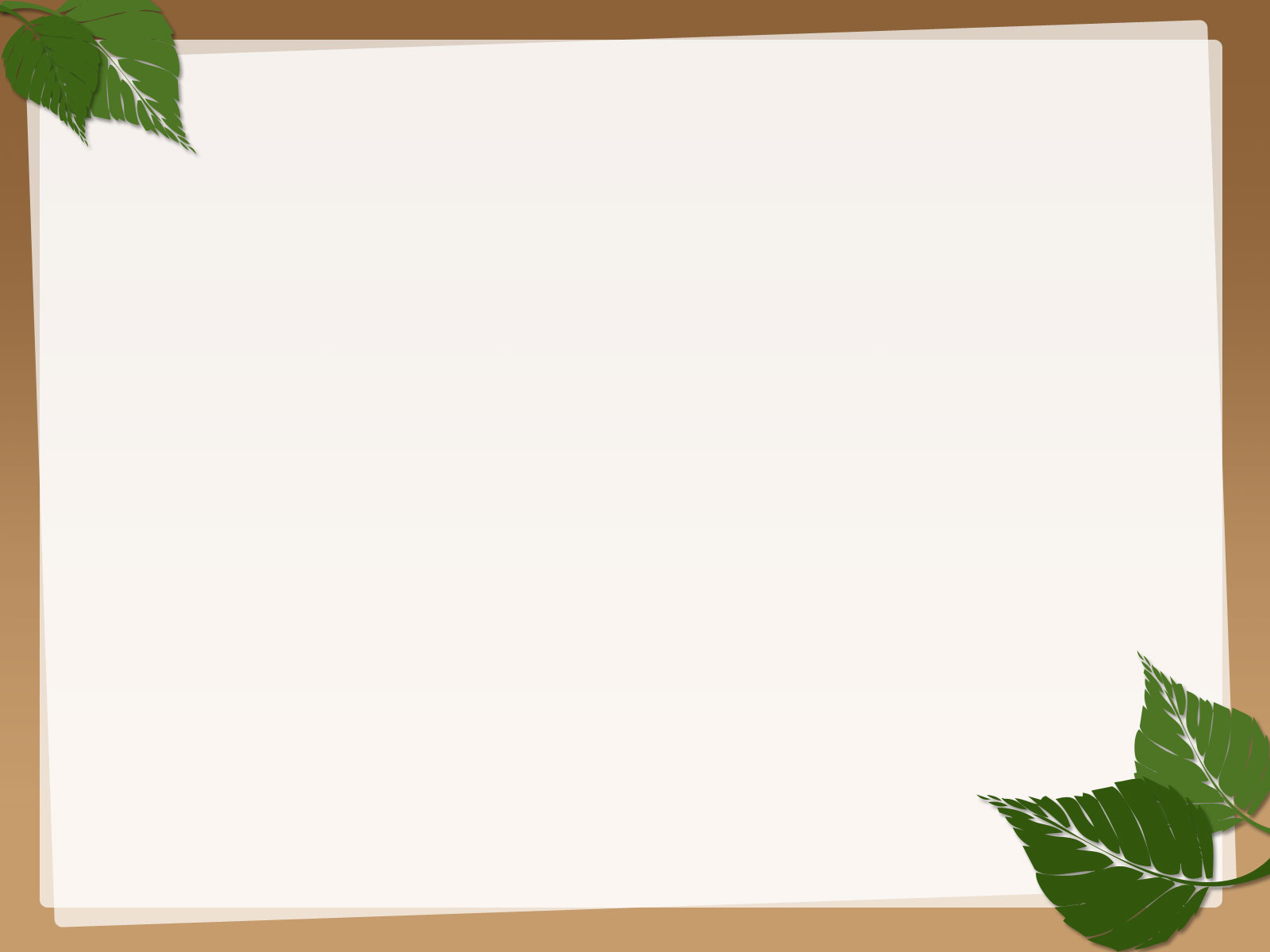 I. Bước đầu làm việc với máy tính
1. Các bước khởi động máy tính
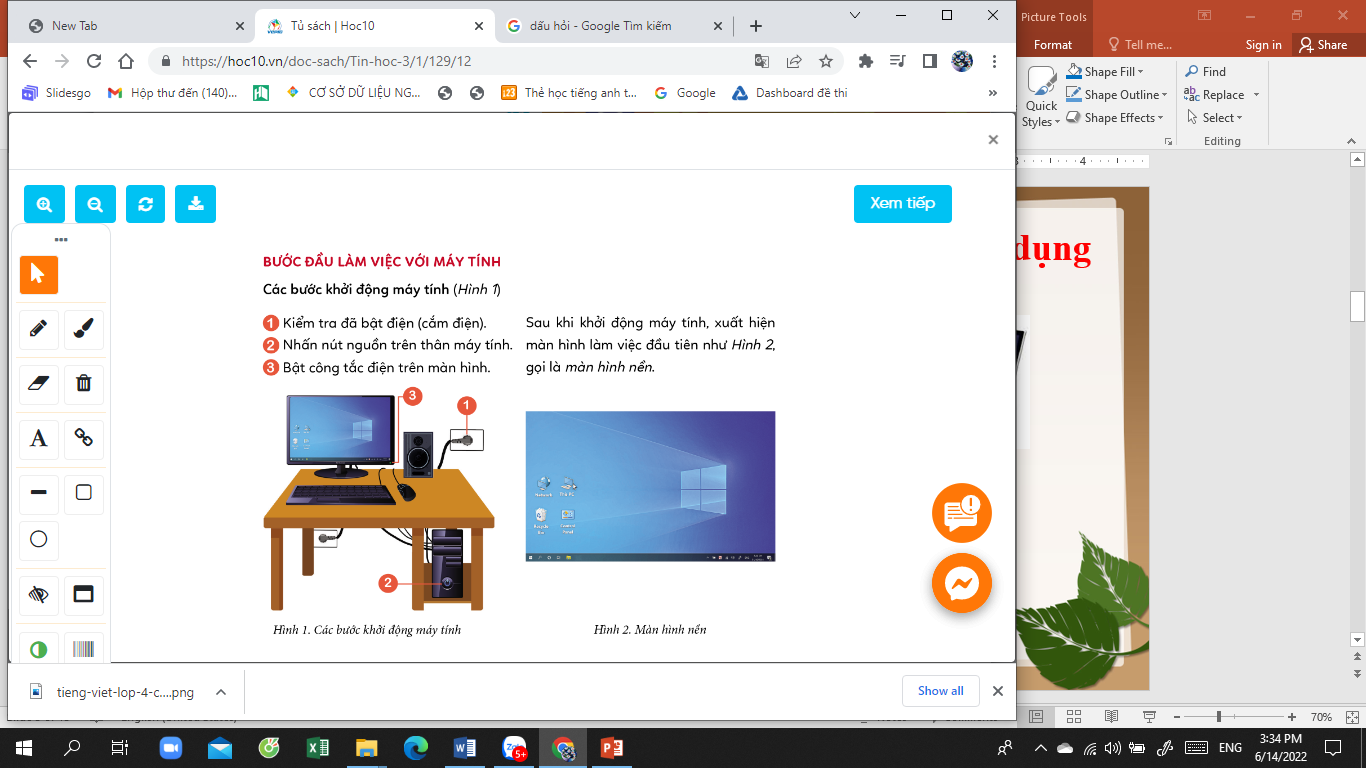 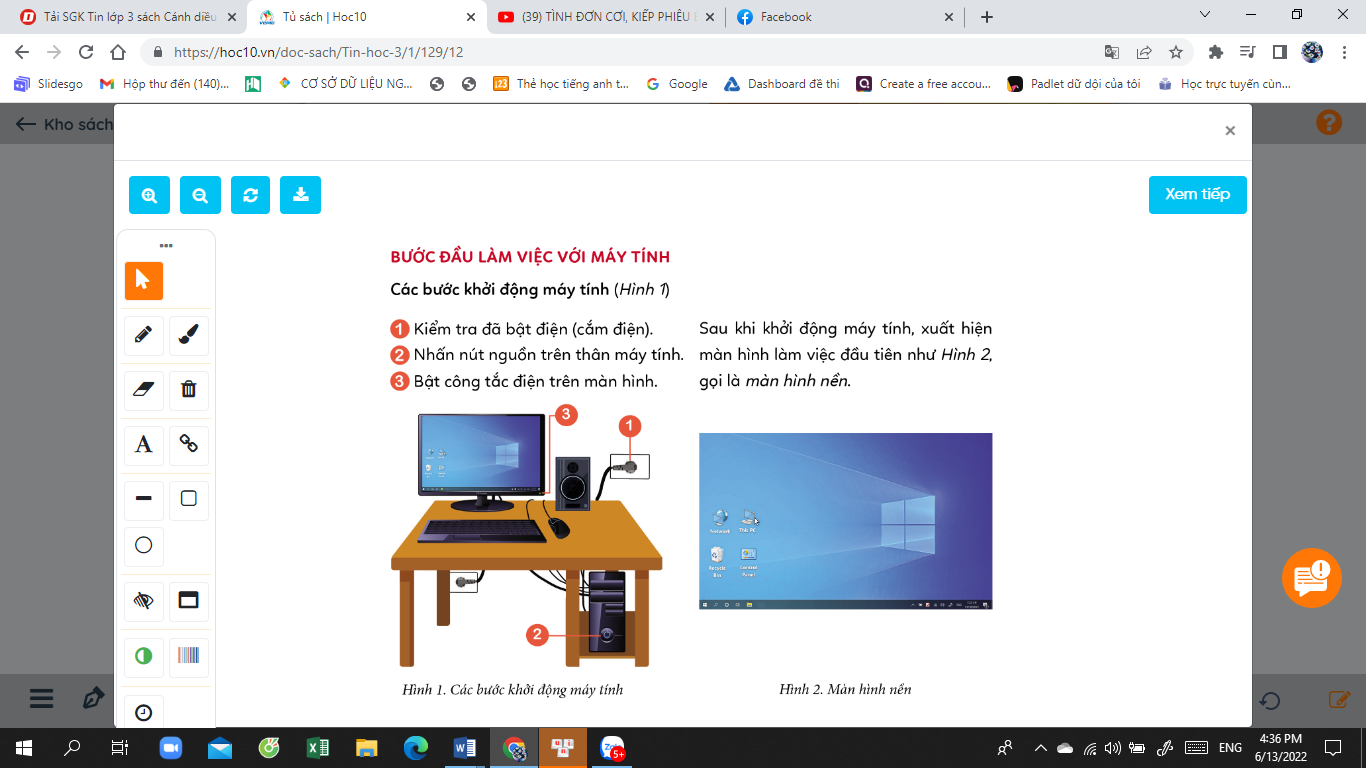 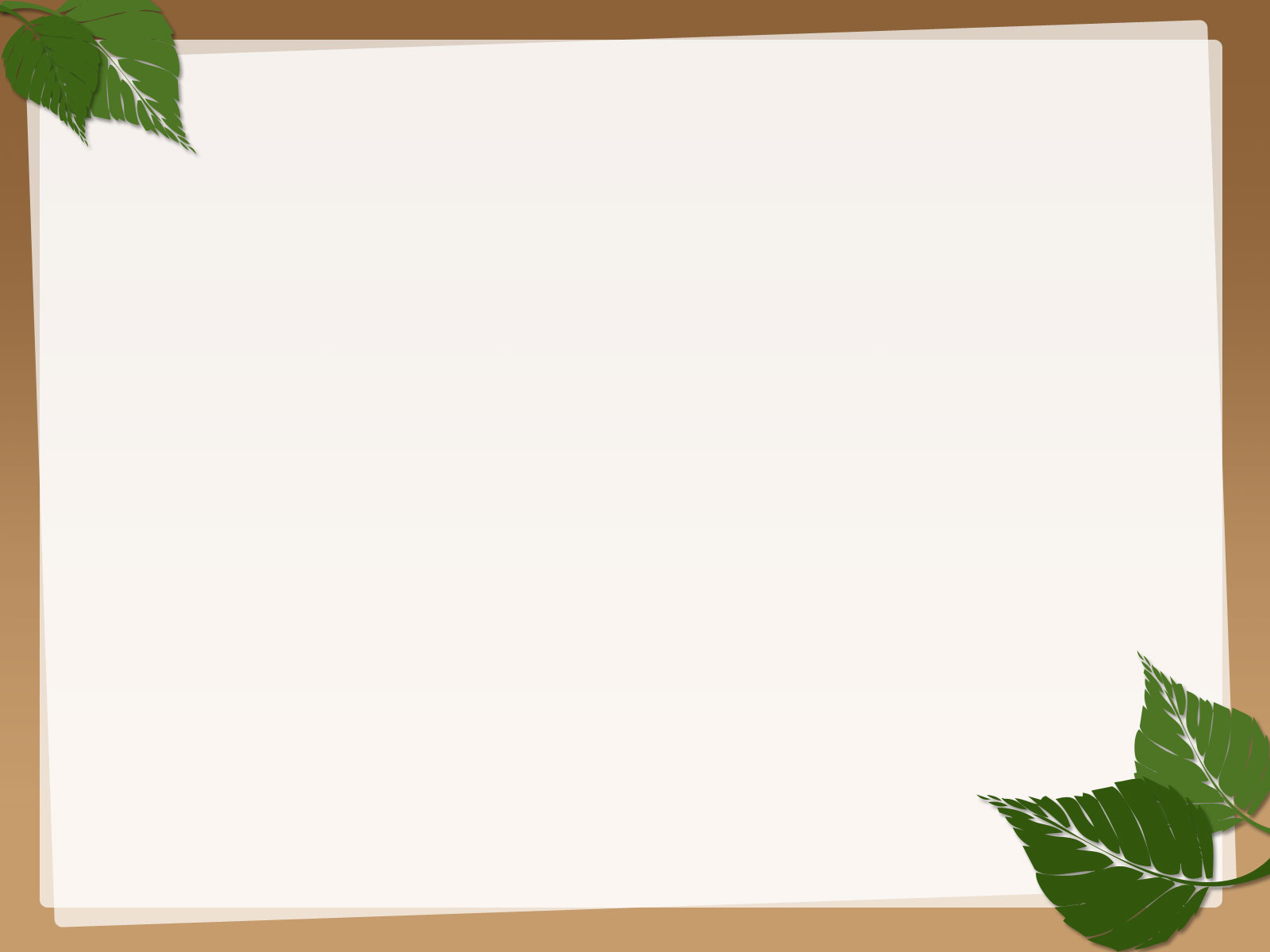 I. Bước đầu làm việc với máy tính
2. Màn hình làm việc
- Khi khởi động xong máy tính màn hình làm việc được gọi là gì?
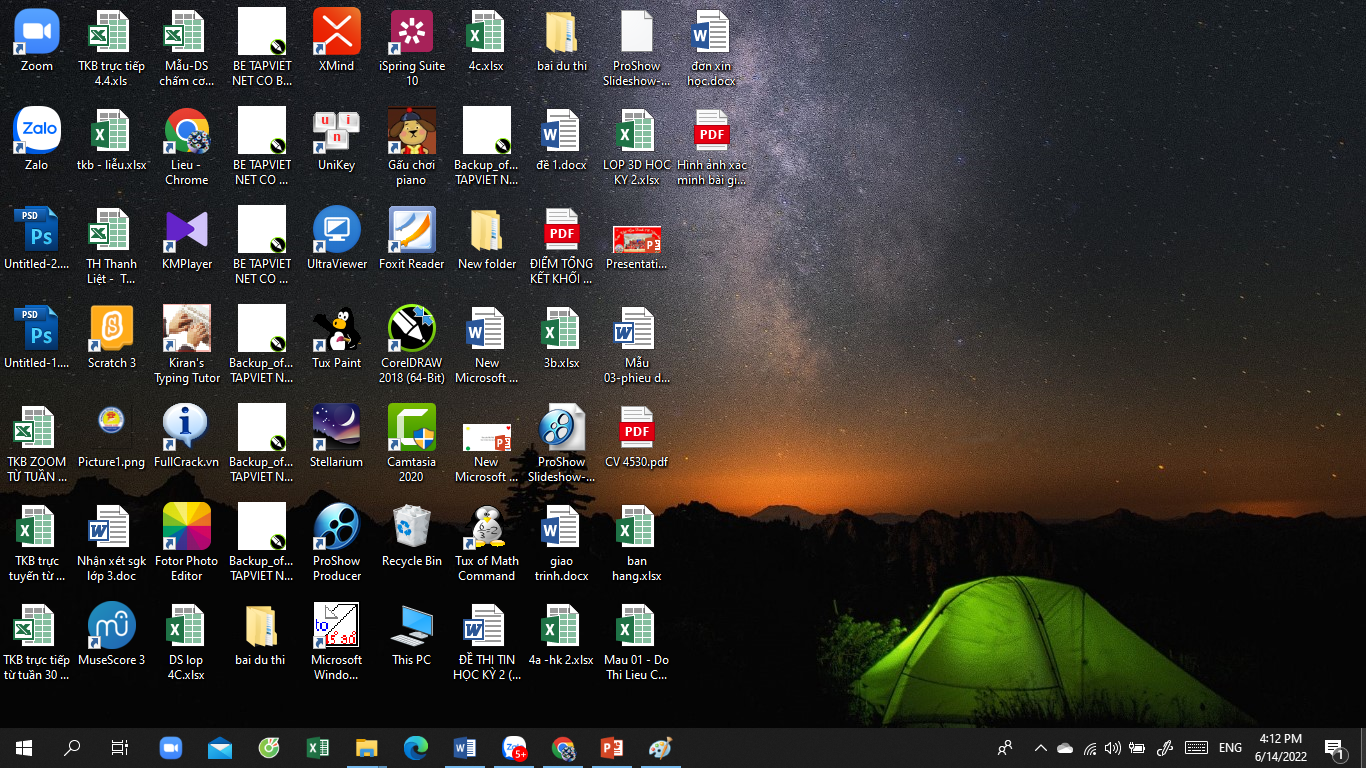 Màn hình nền
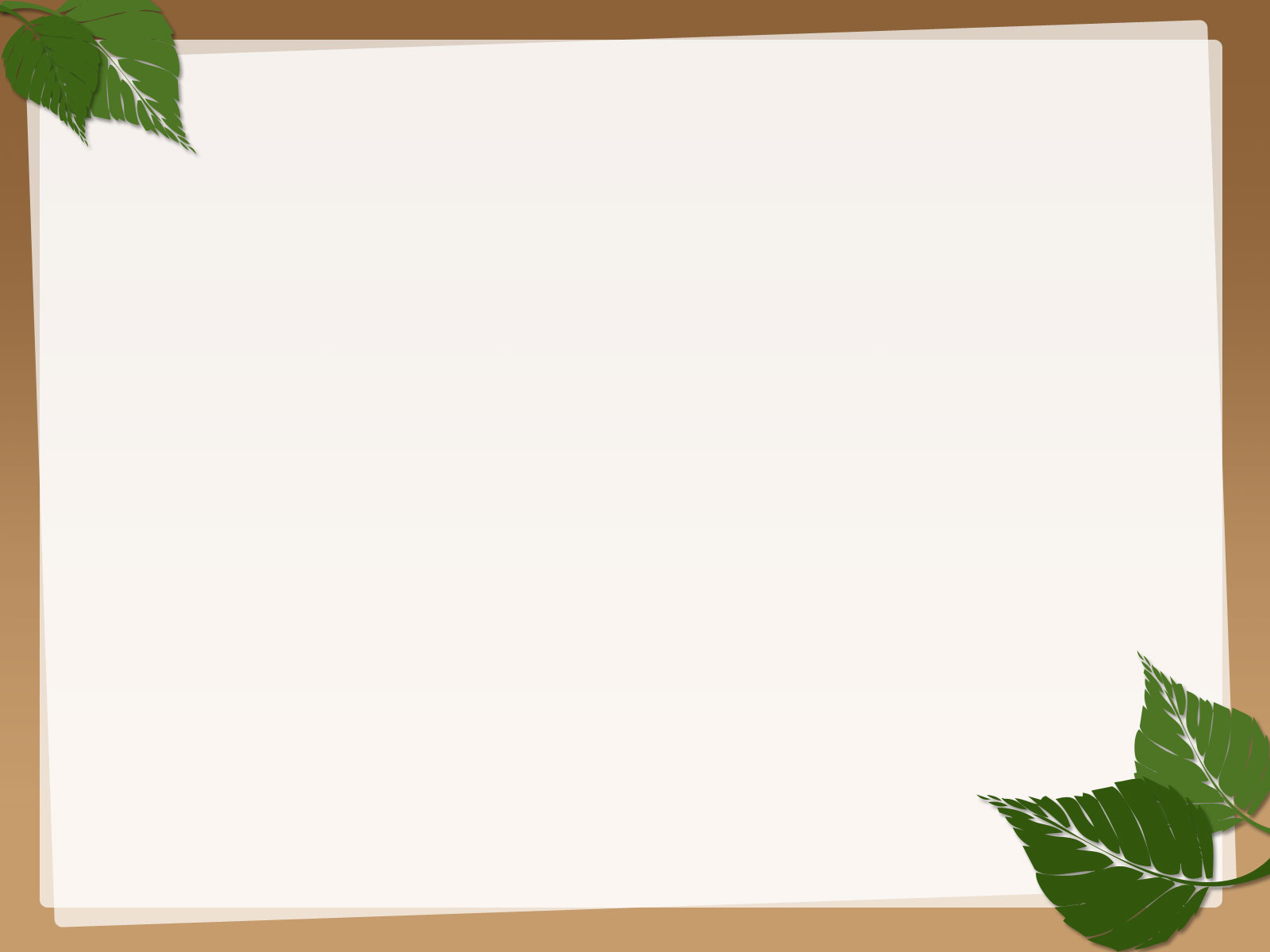 I. Bước đầu làm việc với máy tính
2. Màn hình làm việc
Trên màn hình làm việc This PC là biểu tượng của phần mềm quản lý tệp.
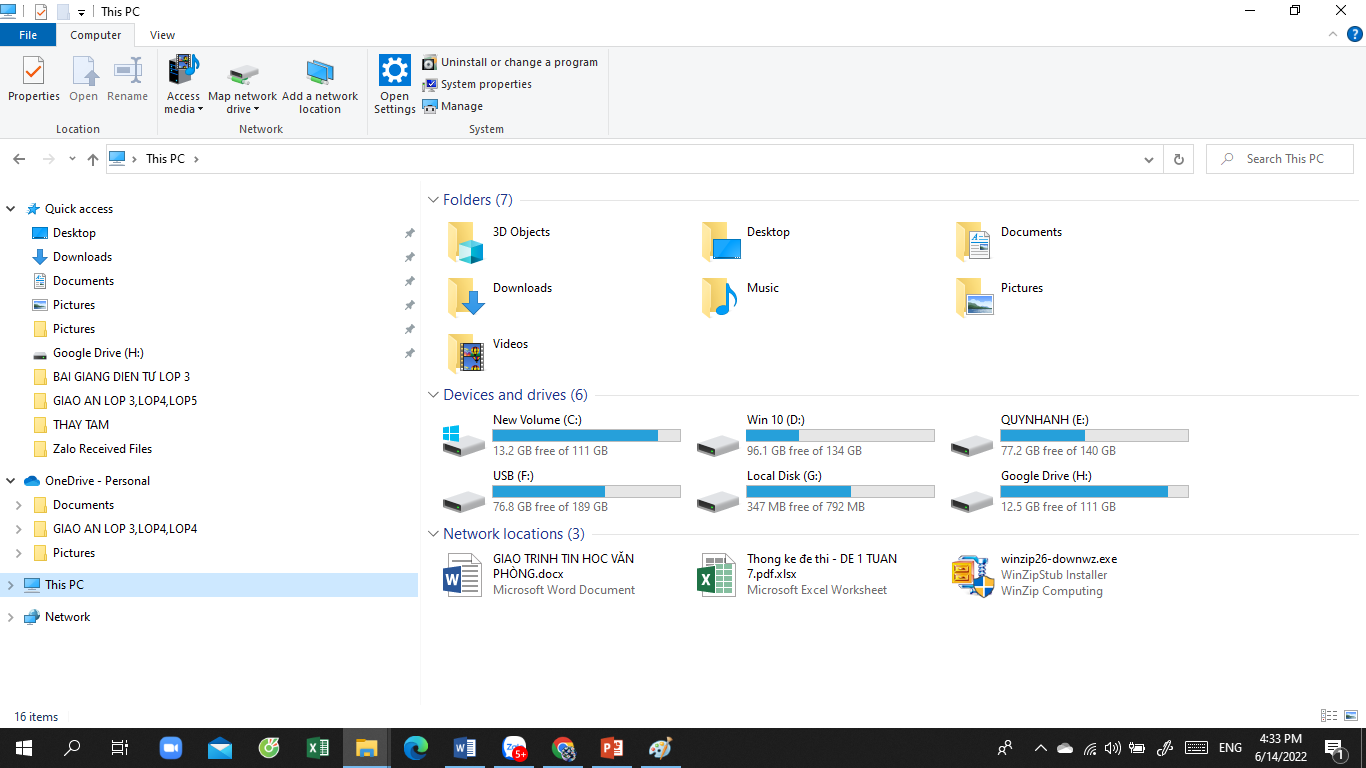 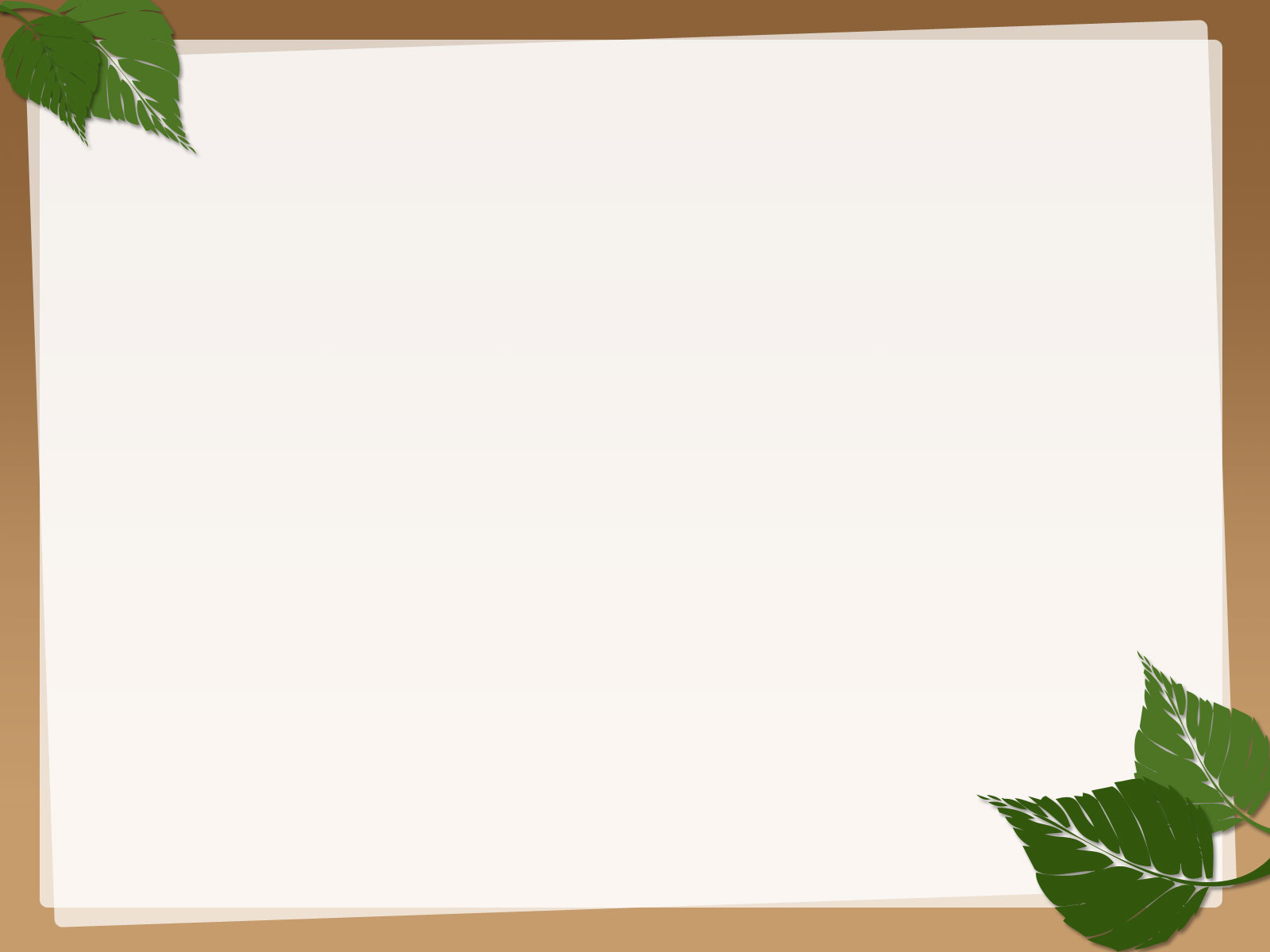 I. Bước đầu làm việc với máy tính
3. Các bước tắt máy tính
Nêu các bước để tắt máy tính
Vậy khi làm việc xong với máy tính chúng ta phải làm gì
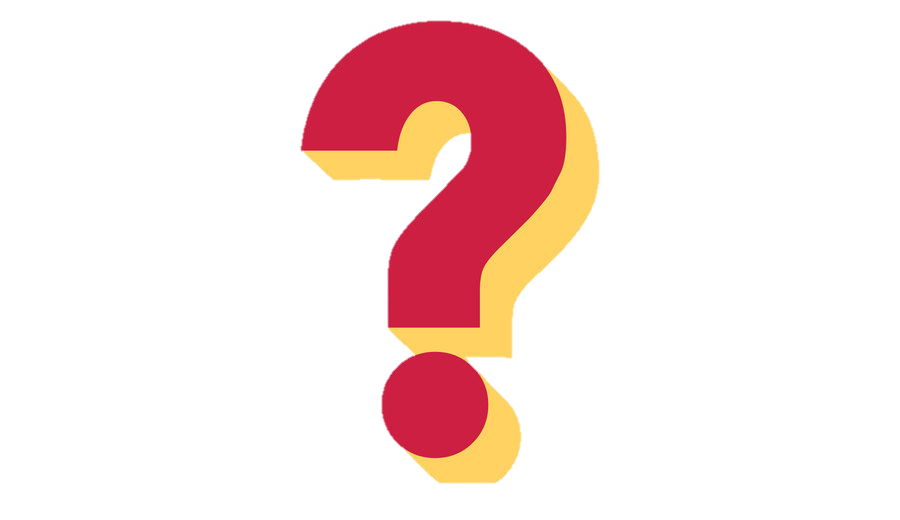 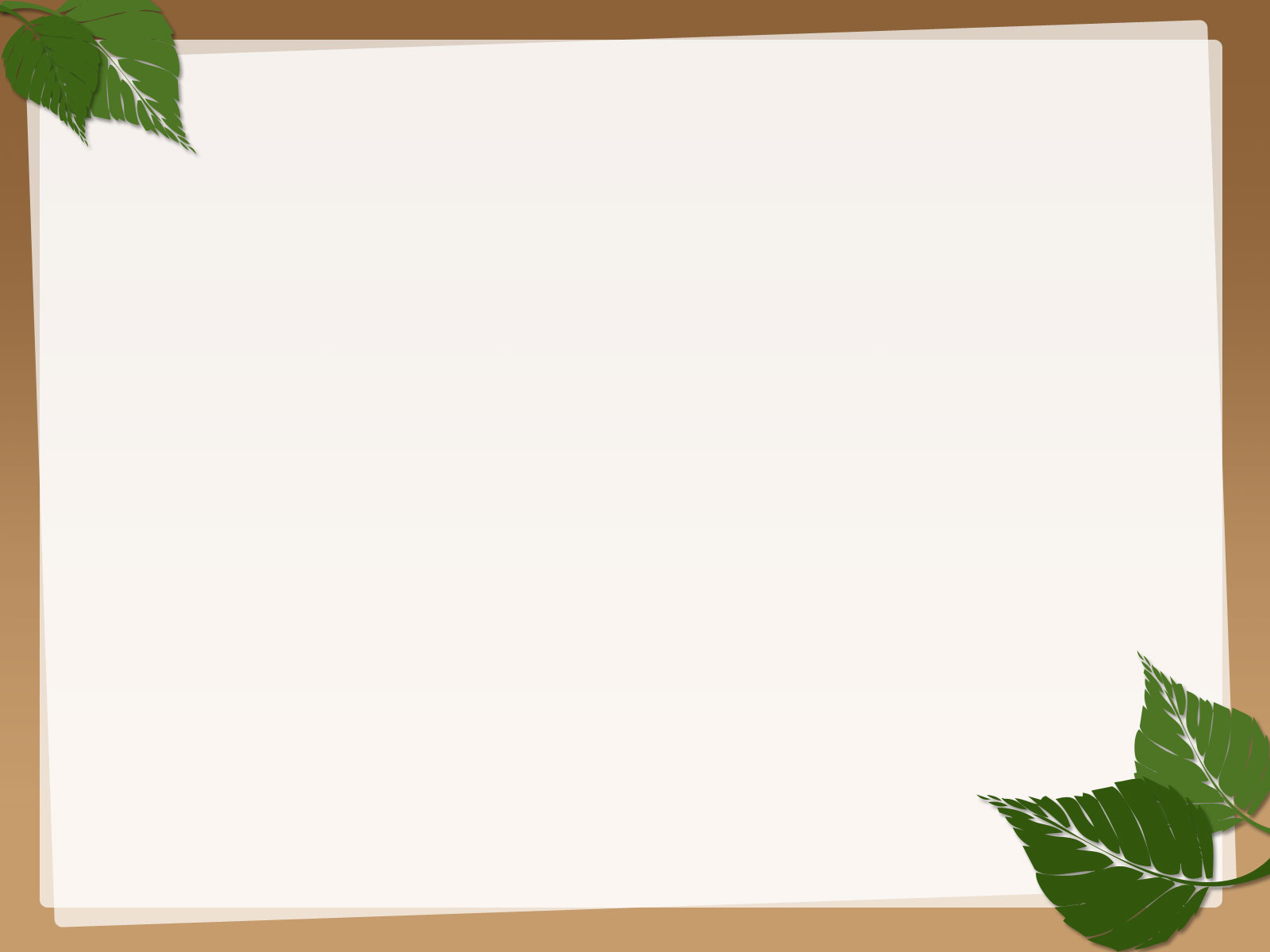 I. Bước đầu làm việc với máy tính
3. Các bước tắt máy tính
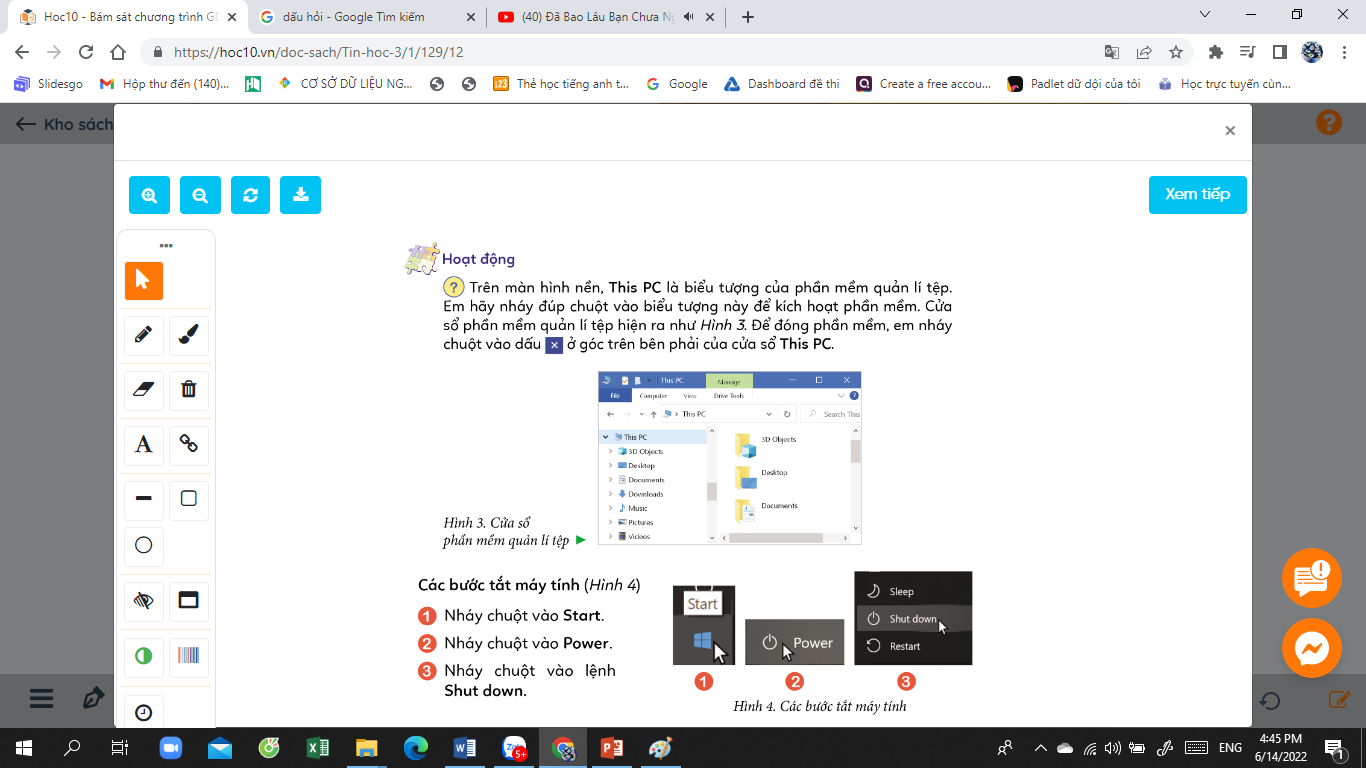 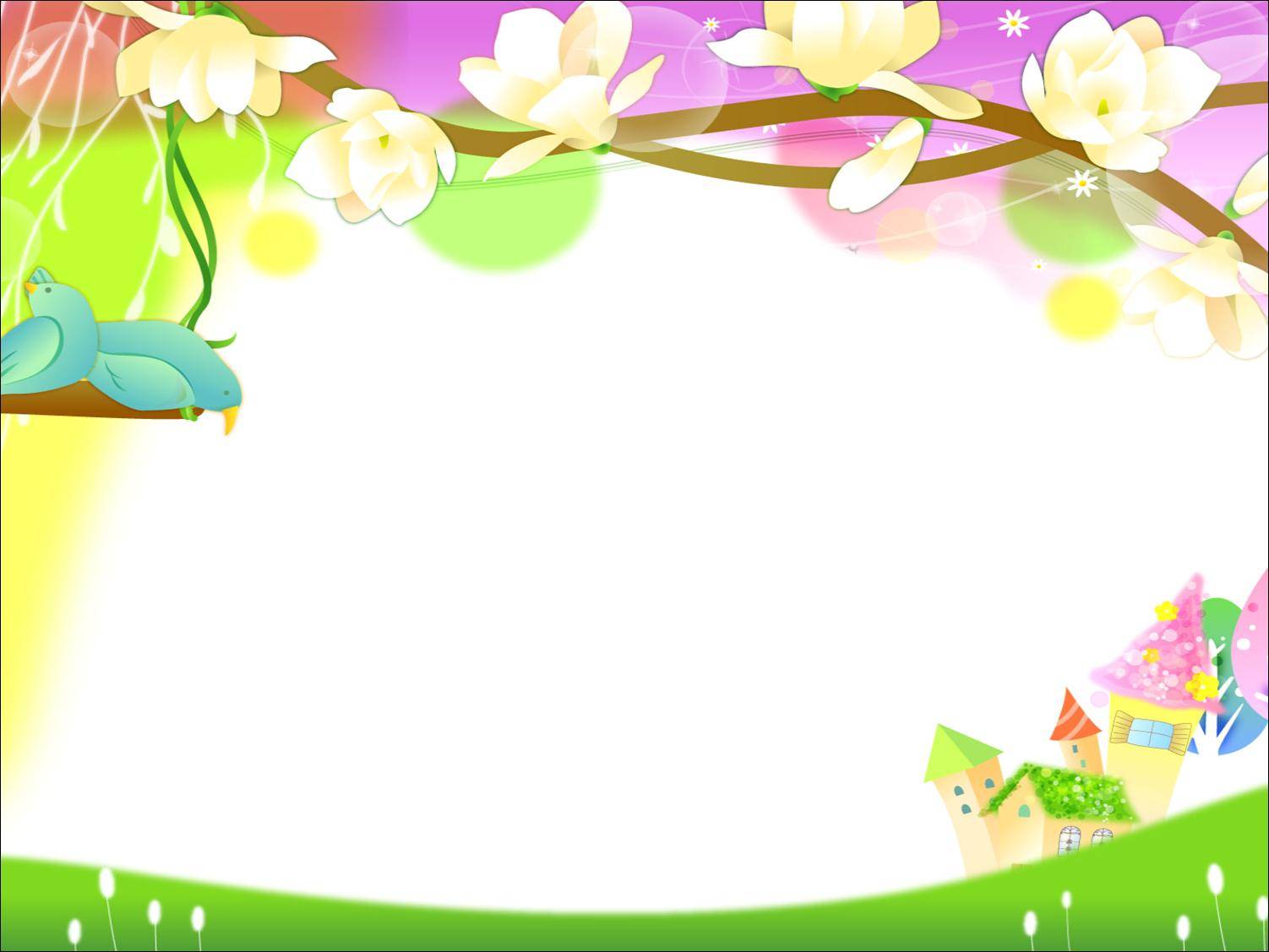 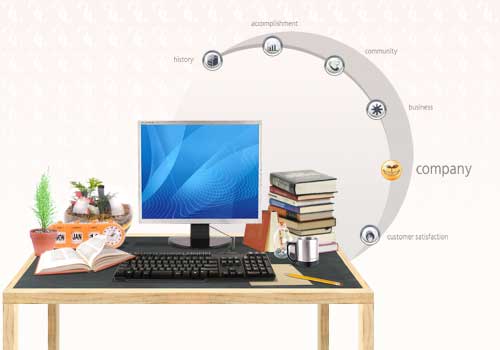 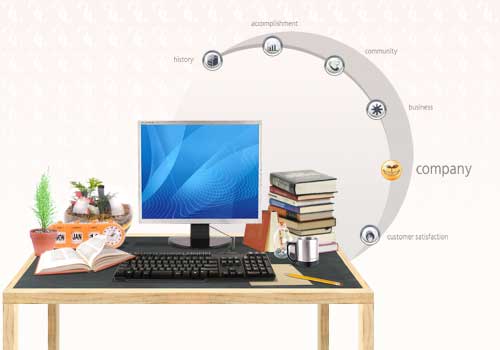 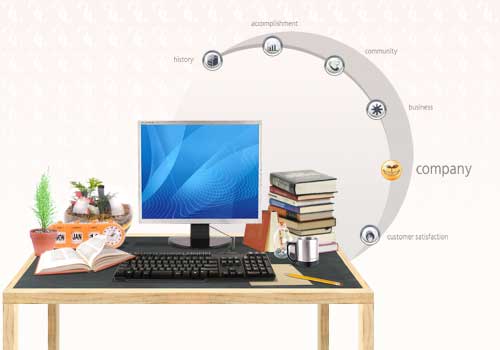 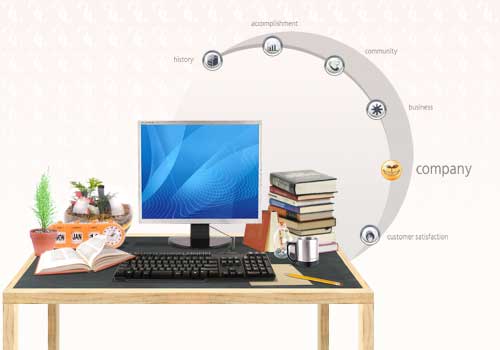 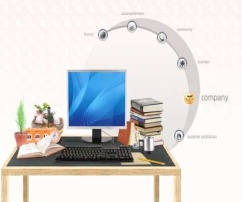 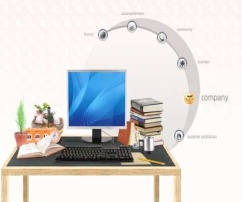 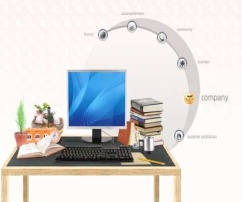 Thực hành
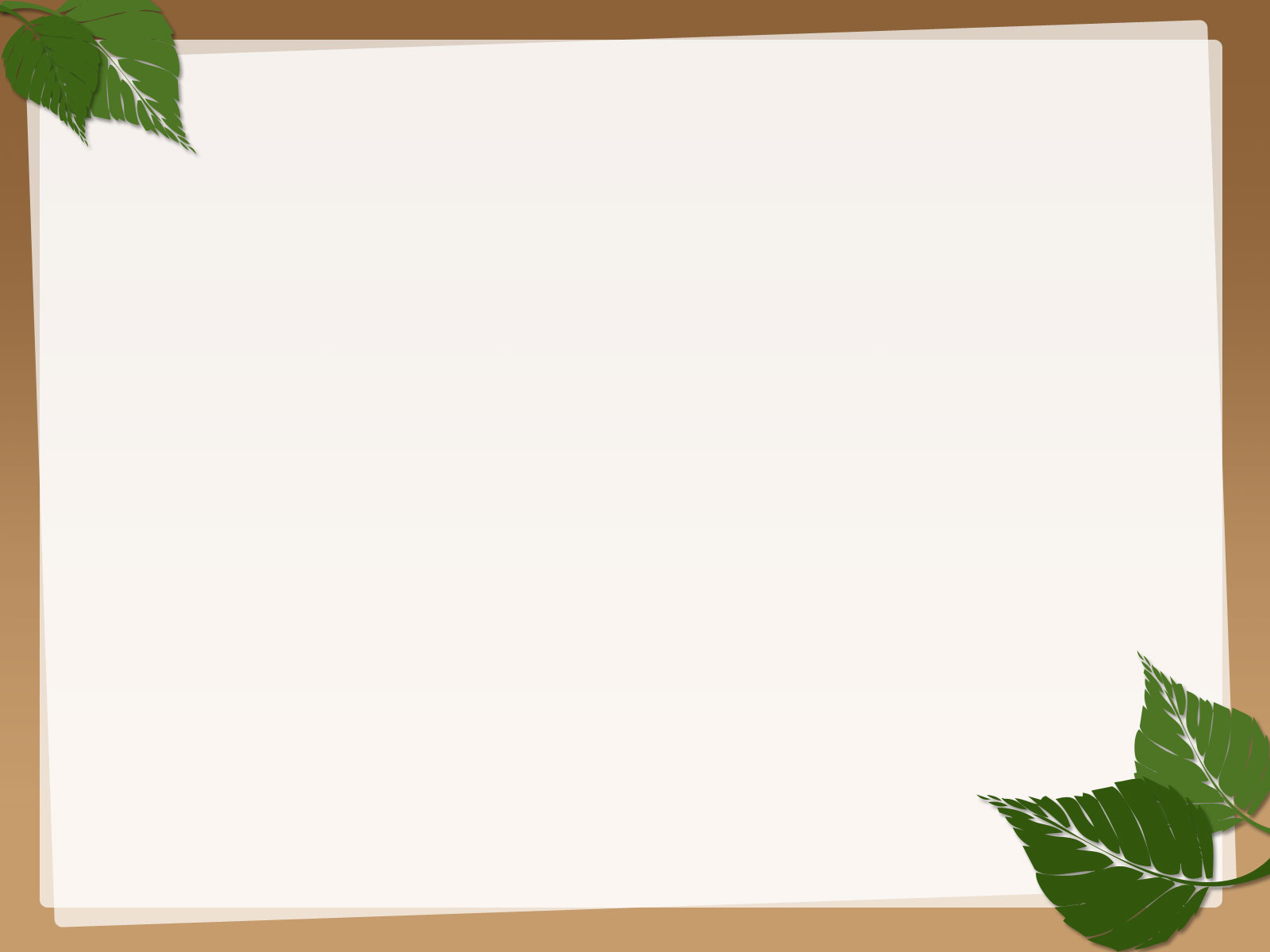 Thực hành
Yêu cầu:
khởi động máy tính
 Khởi động phần mềm Word
Khởi động phần mềm Paint
4. Thực hiện phóng to, thu nhỏ, tắt phần mềm ứng dụng
5. Thực hành tắt máy tính
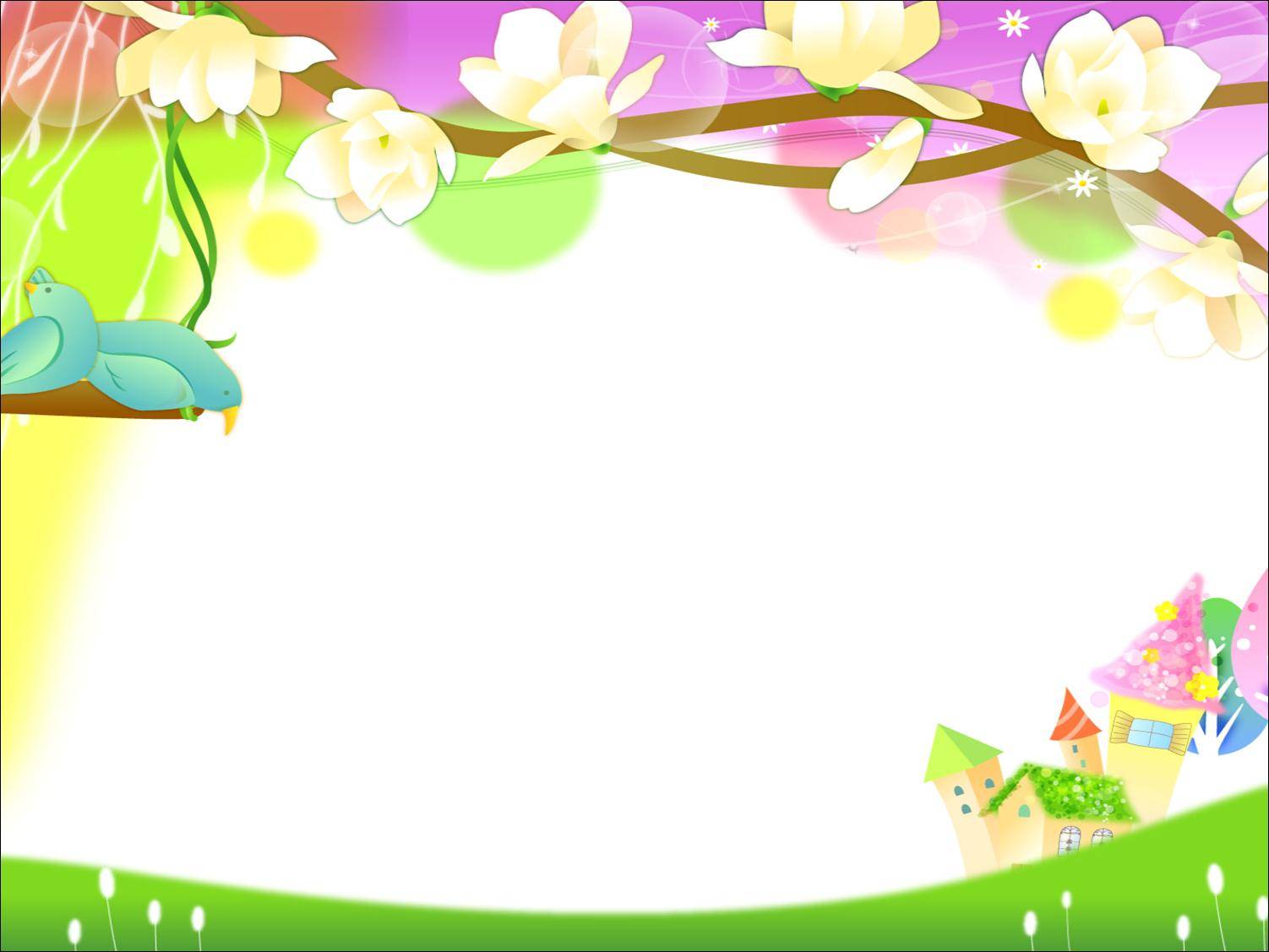 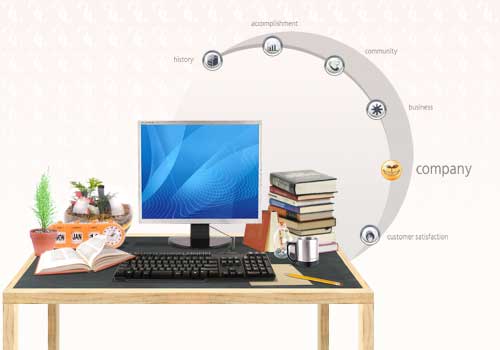 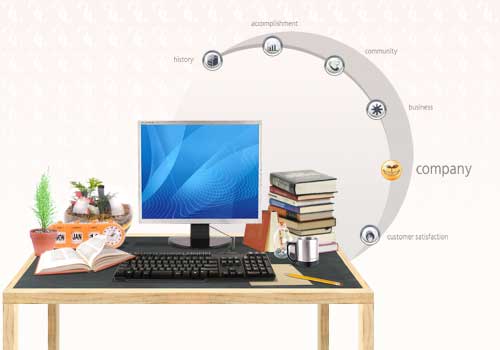 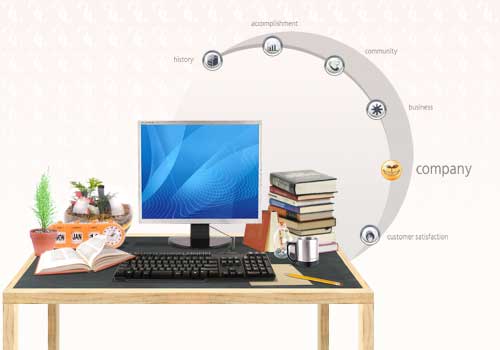 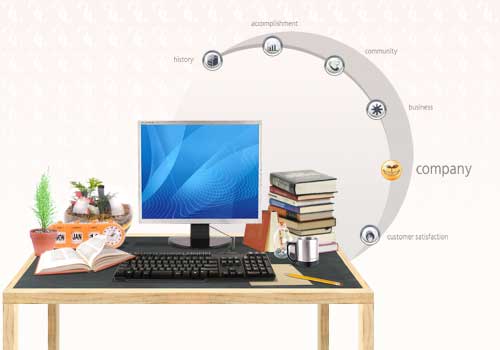 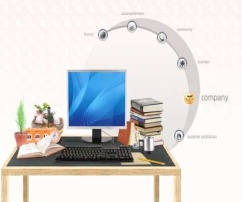 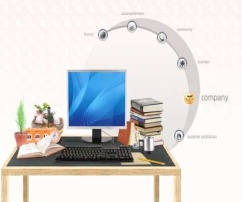 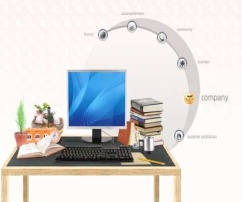 TRÒ CHƠI 
“ AI NHANH AI ĐÚNG”
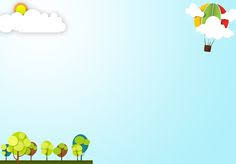 Câu 1: Để khởi động máy tính em thực hiện mấy bước?
A
4 bước
B
3 bước
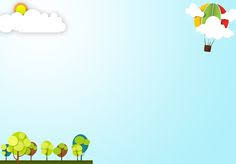 Câu 2:
Để tắt máy tính em thực hiện ba bước đúng hay sai?
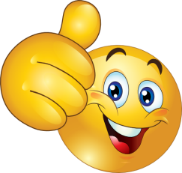 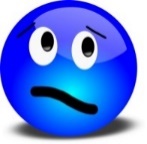 B
A
Đúng
Sai
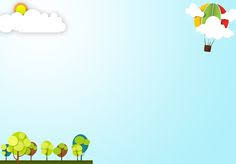 Câu 3: Để khởi động phần mềm em làm
A
Nháy đúp chuột trái vào biểu tượng phần mềm
B
Nháy đúp chuột phải vào biểu tượng phần mềm
C
Nháy chuột phải vào biểu tượng phần mềm
D
Cả 3 đáp án trên đều sai
Chúc các em chăm ngoan học giỏi